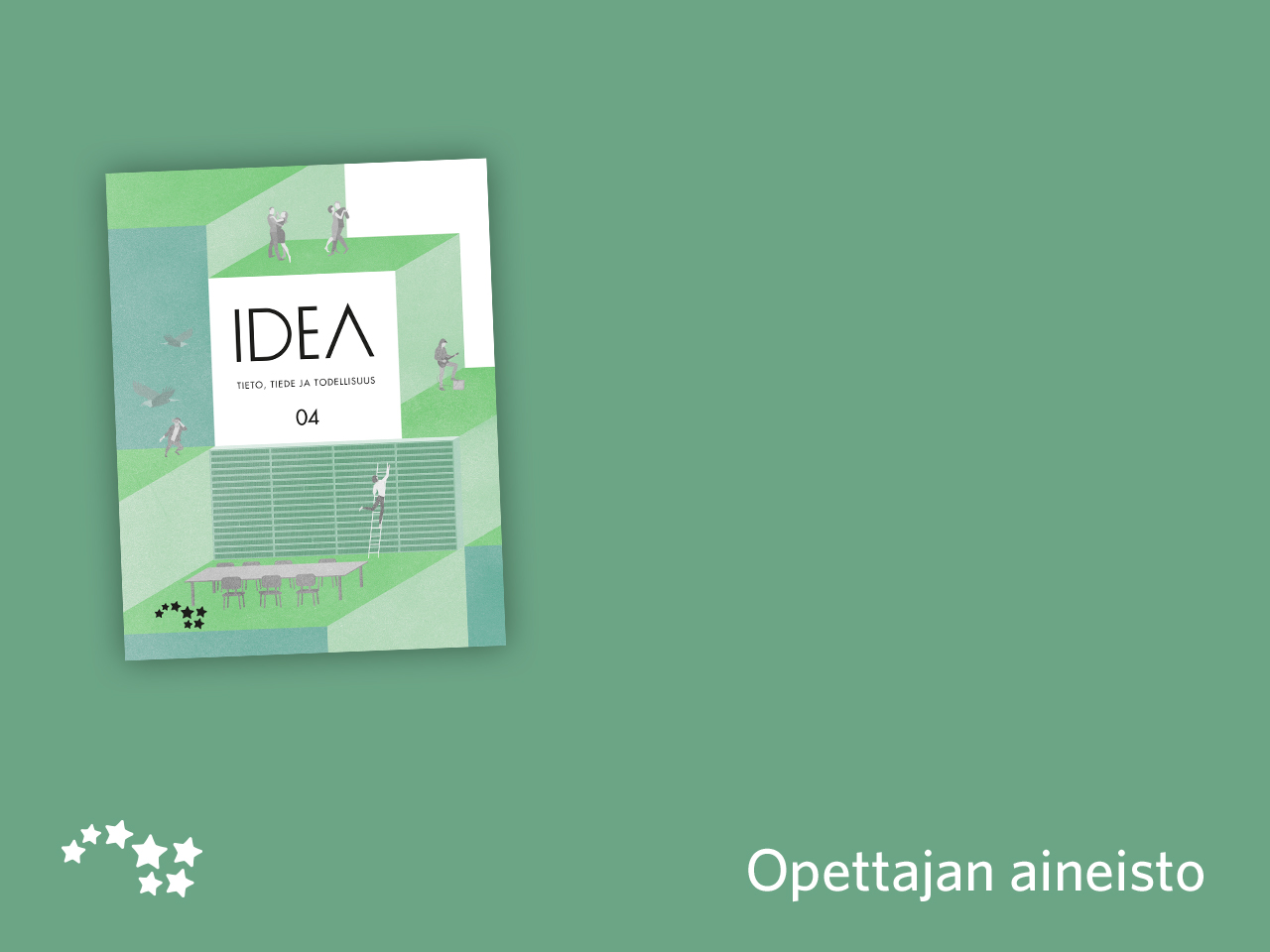 Luku 13

Miten tietoa voi perustella?
Virittäytyminen aiheeseen
Tehdään digikirjan luvun 13 aineistotehtävä, jossa luetaan artikkeli erilaisista maailmankuvista: http://www.koulukino.fi/?id=2122 
Pohditaan seuraavia kysymyksiä:
Onko muilla sama tapa jäsentää maailmaa kuin sinulla?
Voivatko maagisen maailmankuvan omaava ja tieteellisen maailmankuvan omaava ymmärtää toisiaan? Kuinka selvittäisit asiaa?
Empirismi
Tieto perustuu ensisijaisesti havaintoihin ja kokemukseen.
Induktiivinen päättely on päättelyä, jossa yksittäisistä tosiasioista johdetaan johtopäätös.
Esim. havainnoista muodostetaan yleinen päätelmä.
Induktiivisen päättelyn ongelma on, että se nojaa oletuksiin, jotka ovat pelkkien empiiristen havaintojen näkökulmasta lopulta perusteettomia. Mikään ei takaa asioiden käyttäytyvän ikuisesti samalla tavalla.
Induktio on kuitenkin välttämätöntä arkielämässä selviytymisen kannalta.
Kantin tietoteoria
Havaitseminen ei ole vain passiivista vastaanottamista, sillä jäsennämme havaintomme aina tiettyyn meille ymmärrettävään muotoon. 
Mieli ei ole tyhjä taulu – se osallistuu aktiivisesti tiedon muodostumiseen.
Toisaalta tietomme ei voi myöskään perustua pelkkään järkeilyyn, kuten rationalistit ovat ehdottaneet, sillä tieto koskee aina ajassa ja tilassa havaittavaa empiiristä todellisuutta.
havainnon muodot
aika ja tila
ymmärryksen kategoriat
esim. kausaalisuus, osa ja kokonaisuus
Tiedon lajit
A priori -tieto: Väite voidaan tietää todeksi ennen havaintoa.
A posteriori -tieto: Väite voidaan tietää todeksi vasta havainnon jälkeen.
Analyyttinen tieto: Väitteen totuus sisältyy sen käsitteisiin.
Synteettinen tieto: Väitteen totuutta ei voi selvittää pelkästään siinä esiintyvien käsitteiden perusteella.
Analyyttiset väitteet ovat aina a priori ja synteettiset väitteet aina a posteriori.
Synteettinen a priori
Kantin suuri oivallus oli, että on olemassa synteettisiä a priori -väitteitä. 
On väitteitä, jotka välittävät uutta tietoa eli liittävät uusia määreitä käsitteisiin mutta joiden totuus voidaan silti tietää ennen havaintoa.
”Jokaisella tapahtumalla on syy.” on tällainen synteettinen a priori -väite.
Ymmärryksen kategoriat jäsentävät kaikkia kokemuksiamme ja tekevät havainnoistamme ymmärrettäviä.
Emme koskaan havaitse maailmaa sinänsä.
Deduktiivinen päättely
Deduktiivinen päättely on loogisesti sitovaa argumentointia, jossa premisseistä eli oletuslauseista edetään johtopäätökseen.
Jos premissit ovat tosia, myös johtopäätös on väistämättä tosi.
P1: Kaikki kissat osaavat naukua.
P2: Mortti on kissa.
JP: Mortti osaa naukua.
Abduktiivinen päättely
Abduktiivinen päättely on päättelyä parhaaseen saatavilla olevaan selitykseen.
Siinä yhdistetään maailmasta yleisesti tietämiämme lainalaisuuksia ja arkihavaintoja ja etsitään todennäköisintä selitystä.
Se ei välttämättä ole loogisesti pätevää, mutta siitä voi olla enemmän käytännön hyötyä kuin deduktiivisesta päättelystä.
Skeptinen perinne
Descartes ja systemaattisen epäilyn menetelmä: Tavoitteena on löytää kaikelle tiedolle epäilyksetön perusta.
Hellenistinen filosofia ja skeptikot: Mielenrauha saavutetaan ymmärtämällä tiedon mahdottomuus.
Tiedon regressio-ongelma:
Mikä hyvänsä peruste jollekin väitteelle annetaankin, voidaan perusteelle pyytää loputtomiin lisäperusteita.
Väitettä A perustellaan väitteellä B, mutta väite B vaatii perusteen C, ja niin edelleen…
Skeptikot ajattelevat, että perusteiden ketjun loputtomuus osoittaa tiedon mahdottomaksi. Viime kädessä perusteillamme ei ole riittävää pohjaa.
Ratkaisuksi tiedollinen fundamentalismi?
Erehtyväisyys
Fallibilismi: Tiede on hyödyllisyydestään ja kehittymisestään huolimatta aina erehtyväistä.
Perusteiden kyseenalaistaminen liittyy tilanteisiin, joissa tietomme osoittautuu käytännön kannalta ongelmalliseksi tai muuten ristiriitaiseksi.
Epäillessämme jotakin oletamme aina jotakin muuta todeksi.
Toisen käden tieto
Suurin osa tiedostamme on toisen käden tietoa.
Esim. emme ole käyneet kaikissa niissä maailman maissa, joista tiedämme jotakin – olemme kuulleet niistä opettajiltamme, lukeneet uutisista tai katsoneet kartasta.
Arvioimme toisen käden tiedon luotettavuutta sen perusteella, onko se johdonmukaista ja käykö se yhteen aiempien tietojemme kanssa.
Luotettava toisen käden tieto on palautettavissa ensikäden tietoihin.
Gettier-ongelmat
Onko hyvin perusteltu tosi uskomus aina tietoa?
Edmund Gettier keksi kuuluisia vastaesimerkkejä tiedon klassiselle määritelmälle.
Ajat ystäviesi kanssa maaseudulla. Näet punaisia latoja muistuttavia rakennelmia. Osoitat yhtä niistä ja huudahdat: ”Katsokaa! Tuolla on punainen lato!” Osoittamasi asia on kuin onkin punainen lato, mutta viereiset rakennelmat ovat elokuvan kuvauksia varten pystytettyjä kulisseja. Tiesitkö siis osoittavasi punaista latoa? Sinulla oli hyvät perusteet (näköhavainto) uskoa näin, ja uskomuksesi oli myös tosi. Toisaalta olisit yhtä hyvin voinut osoittaa viereistä kulissilatoa ja todeta saman, jolloin olisit ollut väärässä. Onko tosi uskomus tietoa, jos sitä ei voi erottaa virheellisestä uskomuksesta?